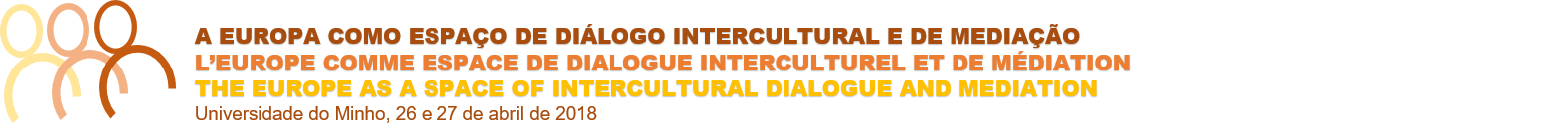 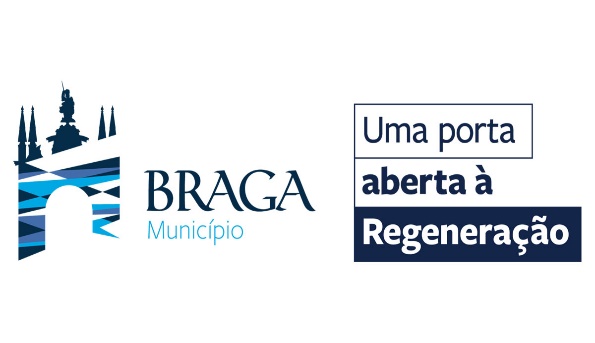 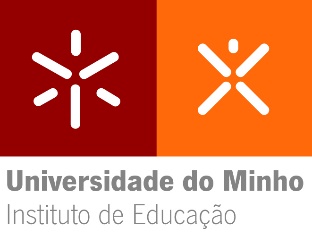 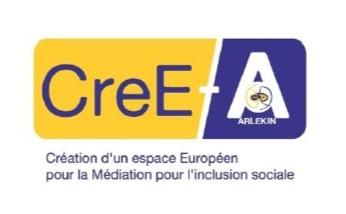 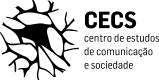 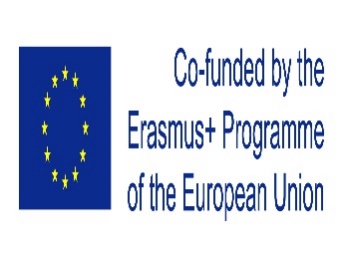 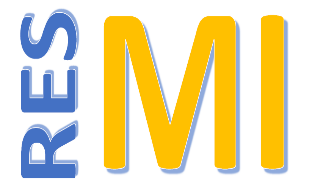 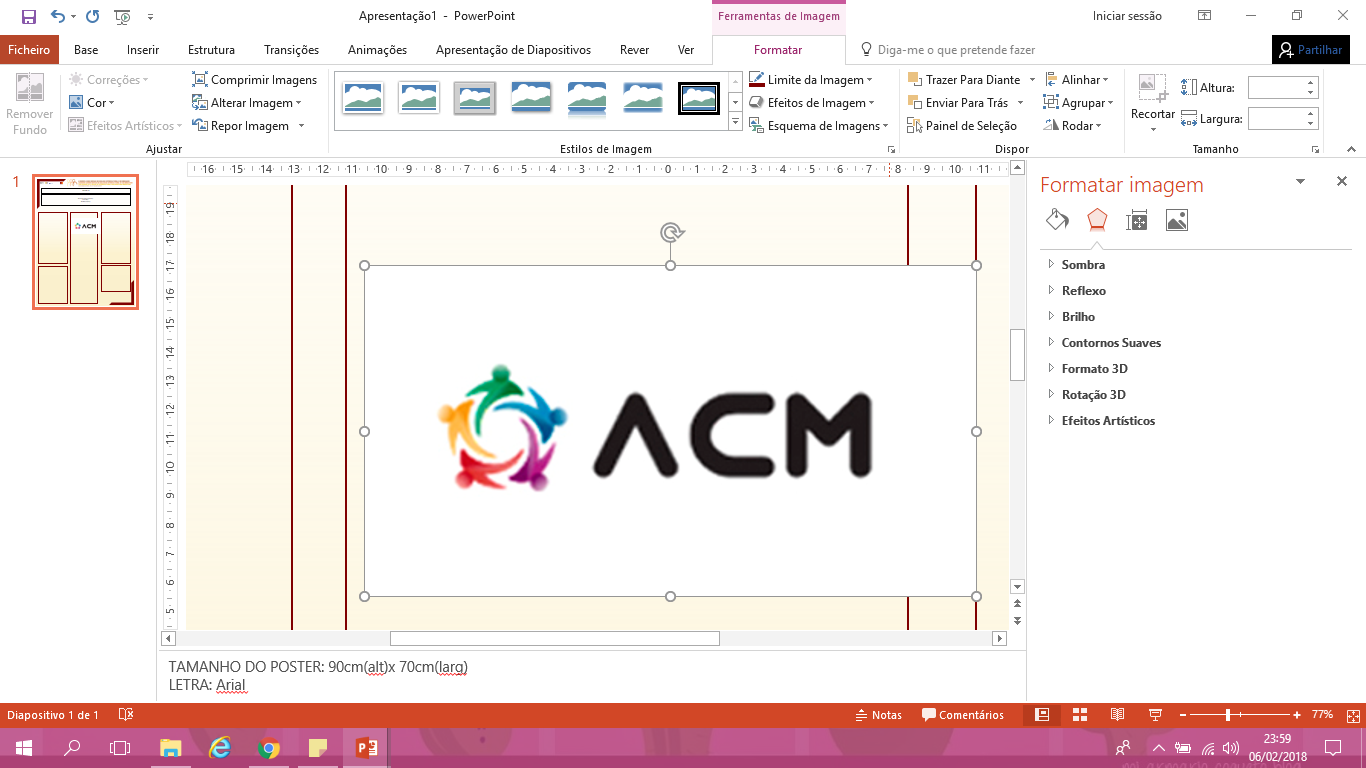 TITLE
Author(s) name(s)
E-mail(s)
Institution(s)
INTRODUCTION
RESULTS
CONCLUSIONS
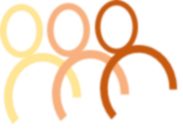 REFERENCES
METHODS
[Speaker Notes: PRESENTATION SUGGESTION
 
Posters (template here)Each author will be able to make changes, obeying to the size 90 cm x 70 cm.
 
Communications (template here):Each author will be able to make the changes.]